MIAMI CRUISE TERMINAL
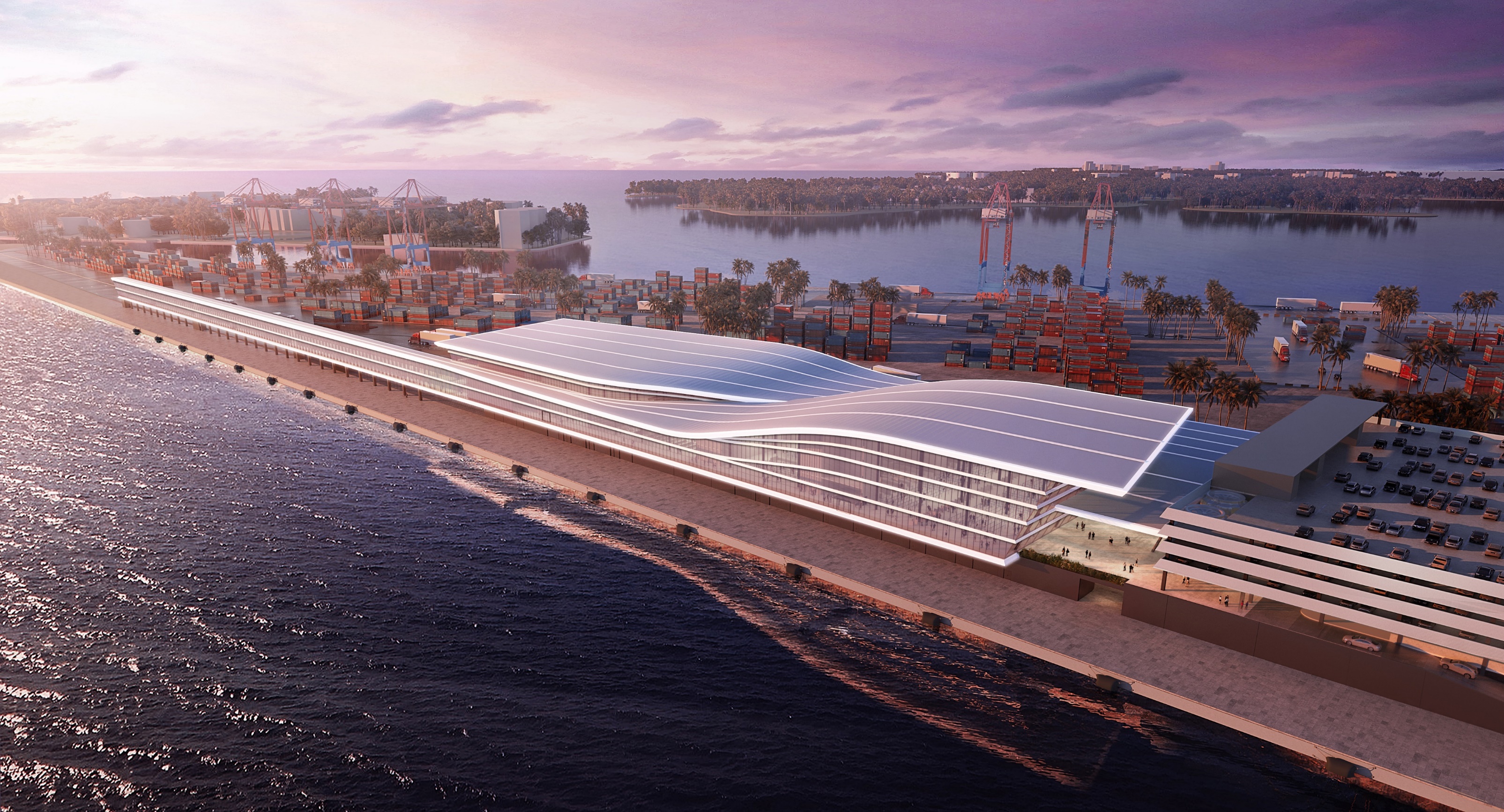 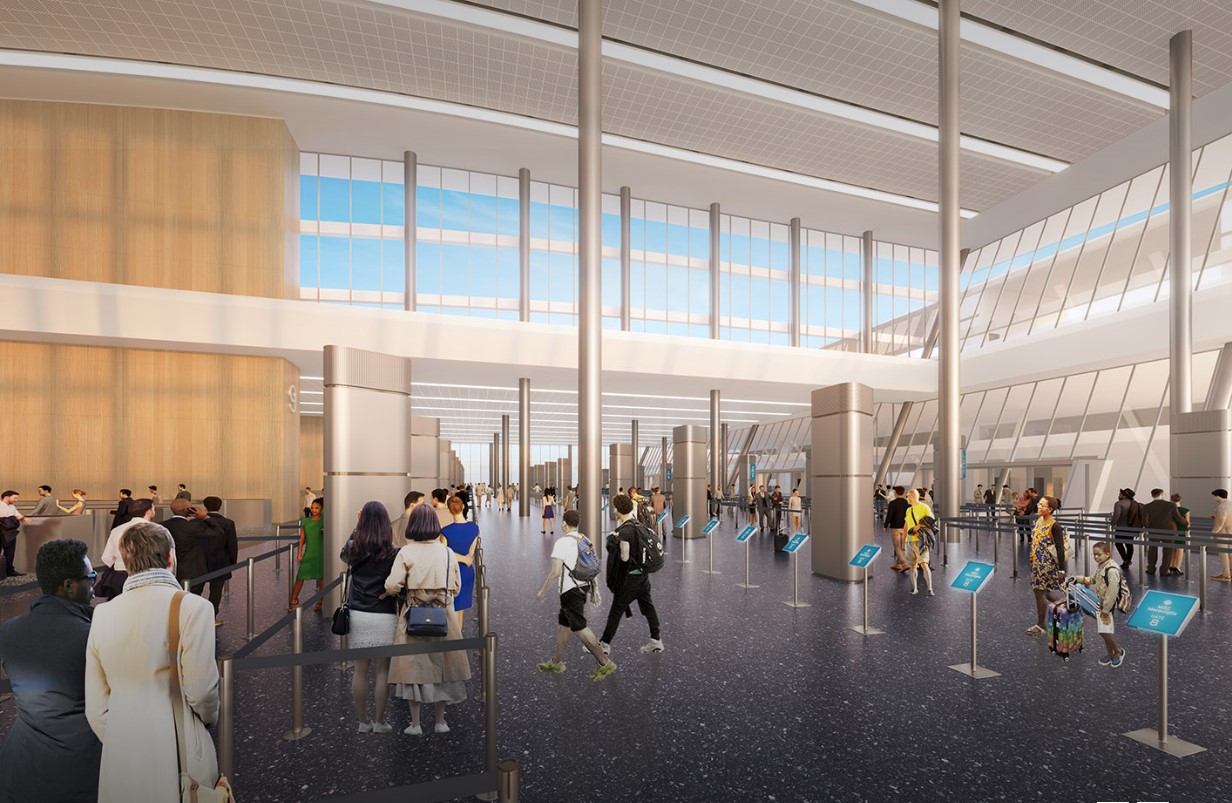 The terminal building will be the world’s largest cruise ship terminal with the capacity to service 3 ship berths and process 36,000 passengers daily.
Project Scope
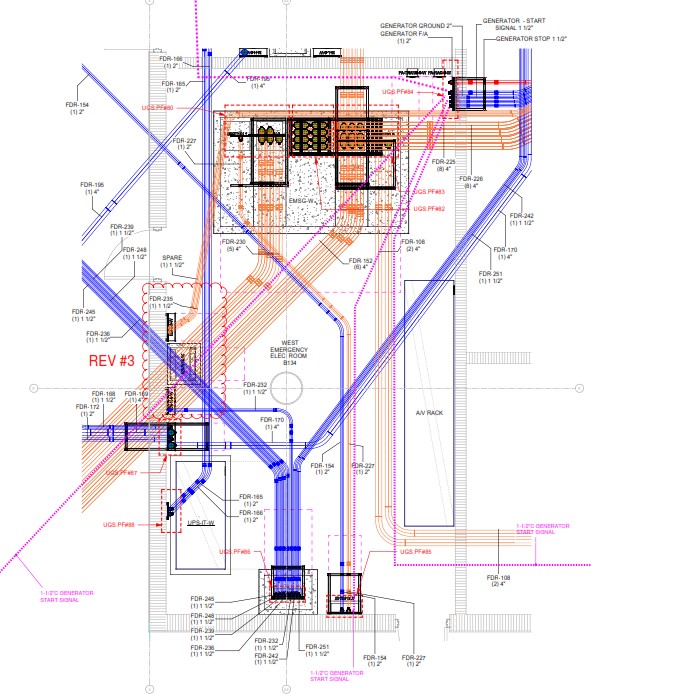 Electrical Work
Project Components
BMS
Electrical Rooms
Lighting 
Cooling Tower / Chillers
Elevators
Escalators
Fire Alarm
Access Control
Security
What is….
BMS (Building Management System): Is a system that manages and monitors all building systems, including the electrical system, HVAC system, renewable energy production, and electricity and gas meters.
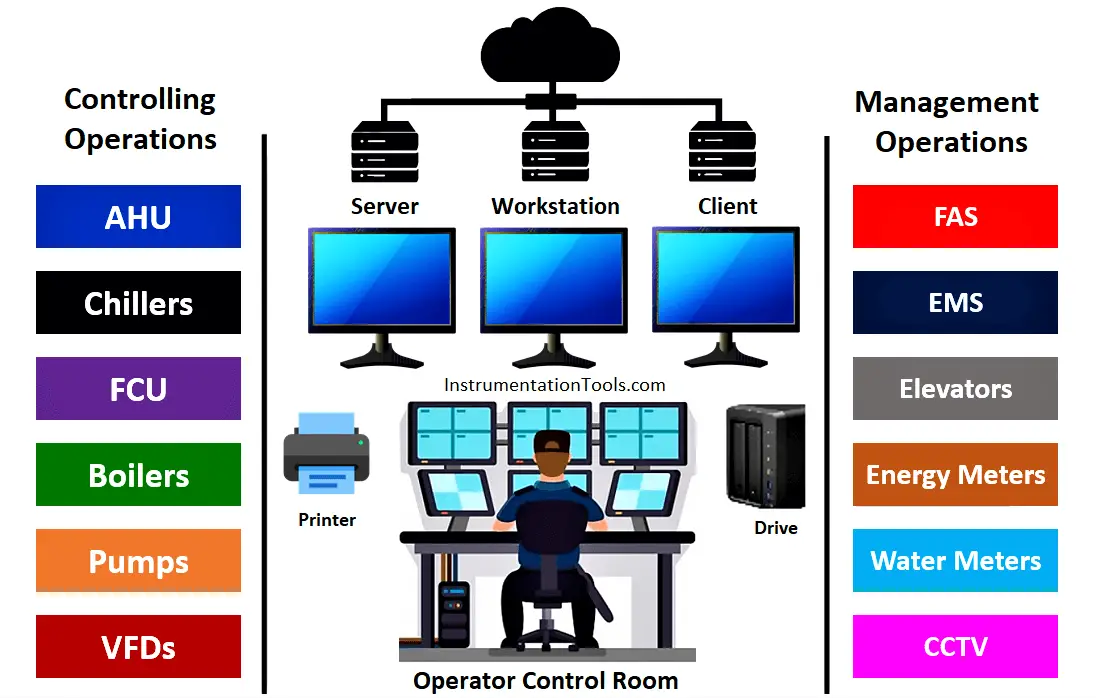 What is….
Electrical Room: Electrical distribution equipment, including electric switchboards, distribution boards, circuit breakers and disconnects, motor control centers, relays, transformers, busbars, fire alarm control panels, and distribution frames and switchgear fuse-switches…etc.
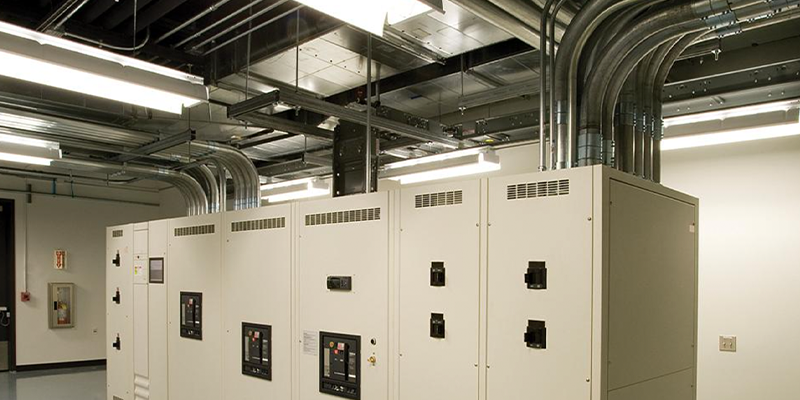 A space for safe and secure operation and maintenance of electrical equipment.
What is….
Cooling Tower: Designed to remove heat from a building by spraying water down through the tower to exchange heat into the inside of the building.
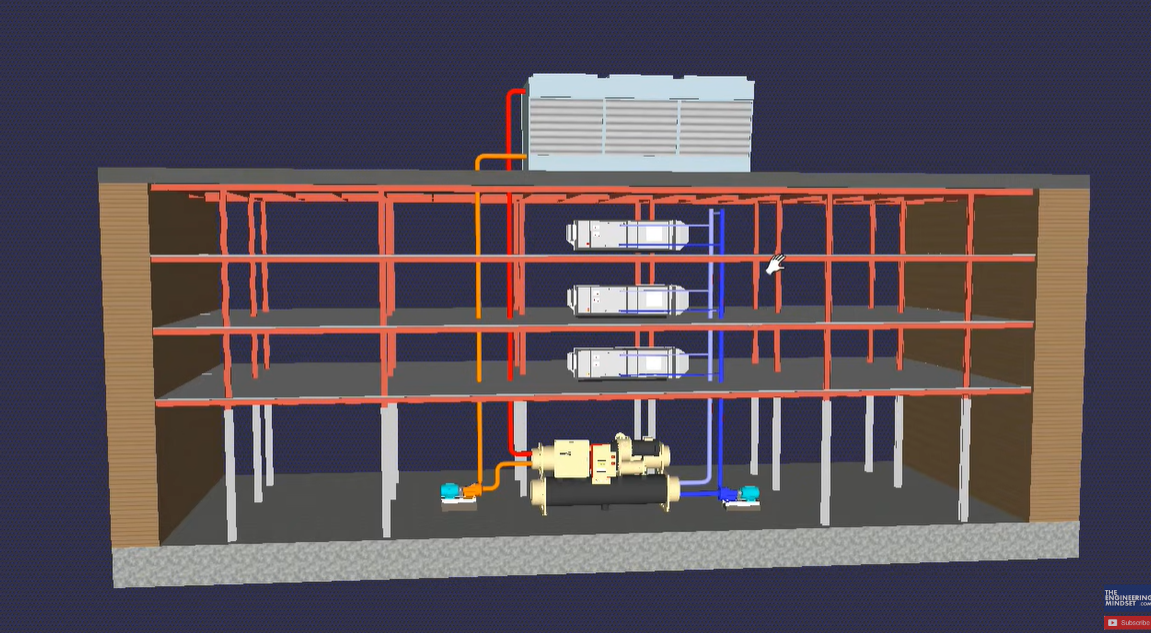 What is….
Chiller: In most process cooling applications, a pumping system circulates cool water or a water/glycol solution from the chiller to the process. This cool fluid removes heat from the process and the warm fluid returns to the chiller.
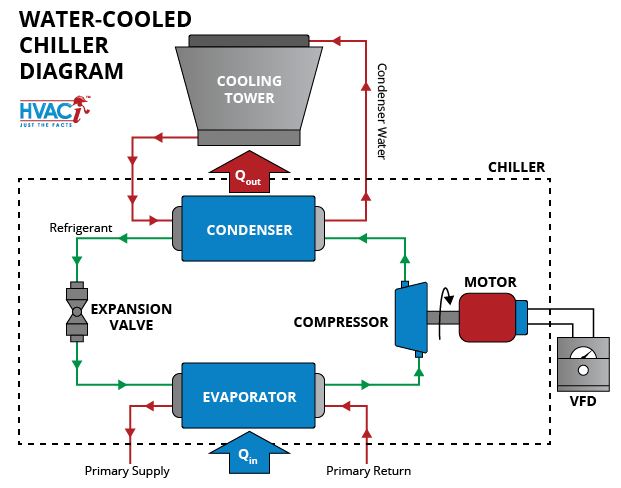 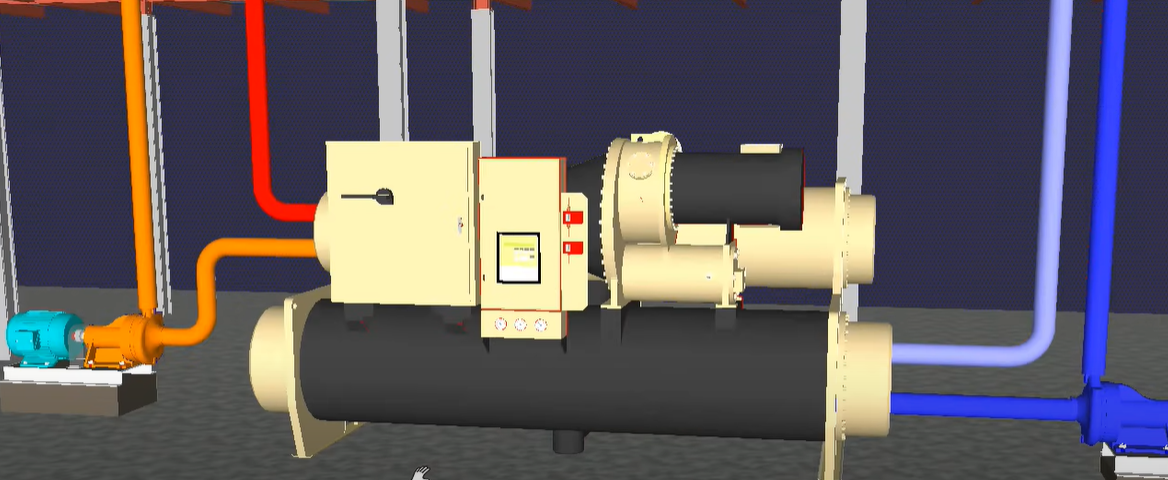 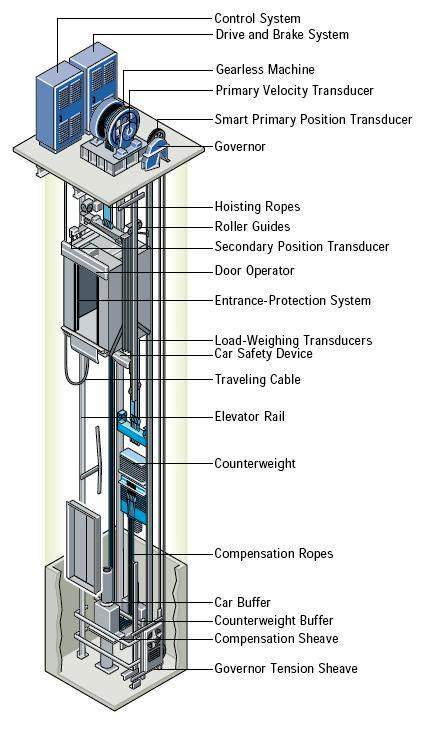 Elevators
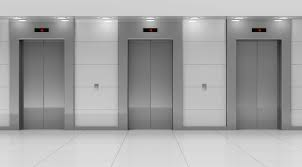 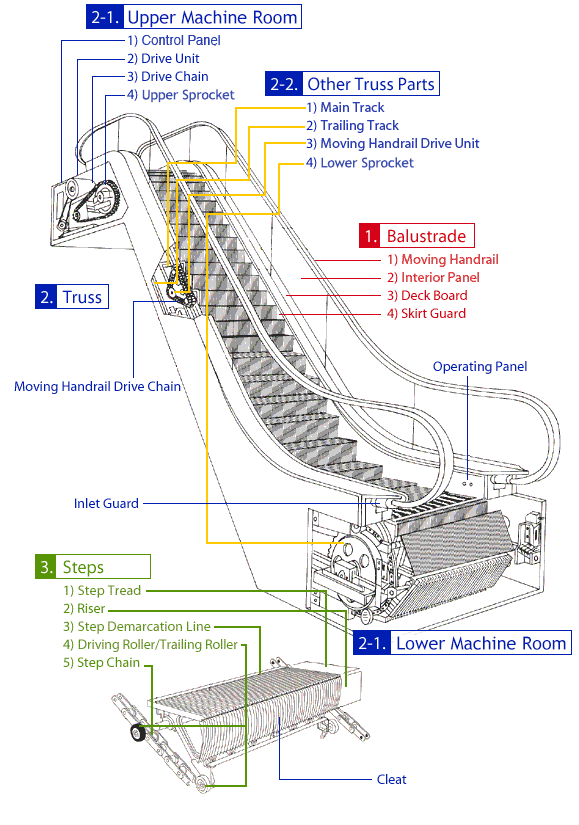 Escalators
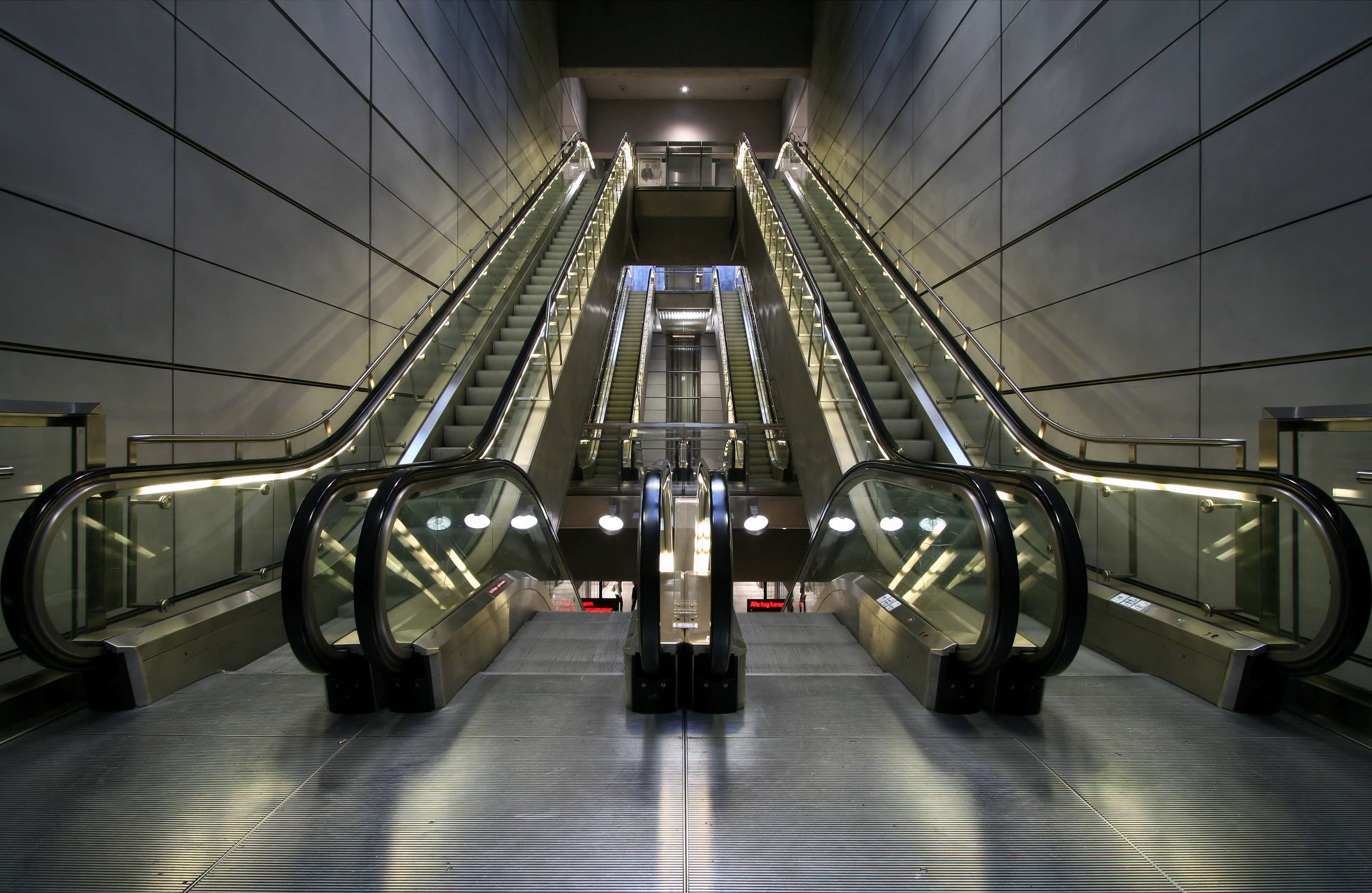 Fire Alarm
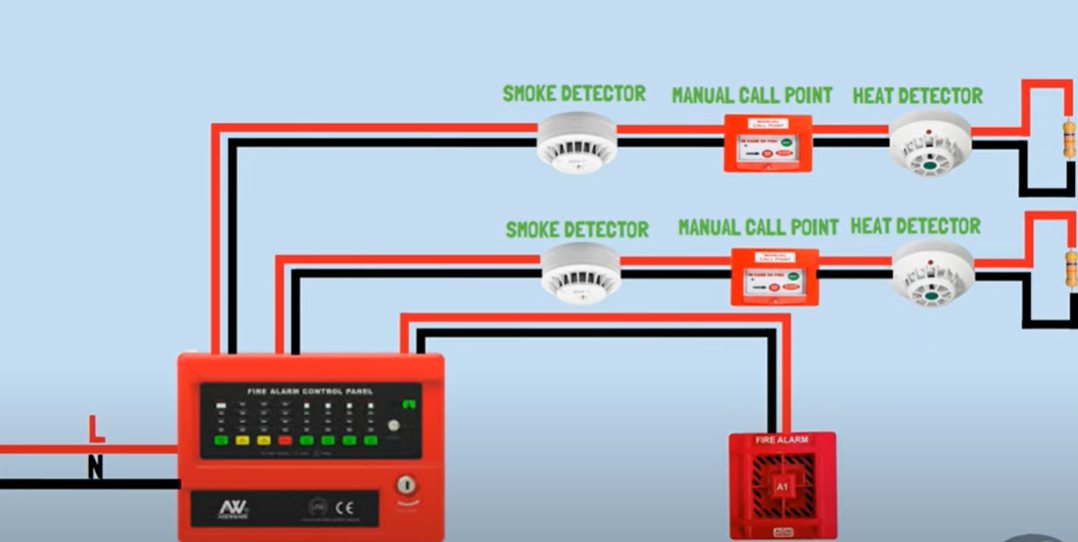 Access Control
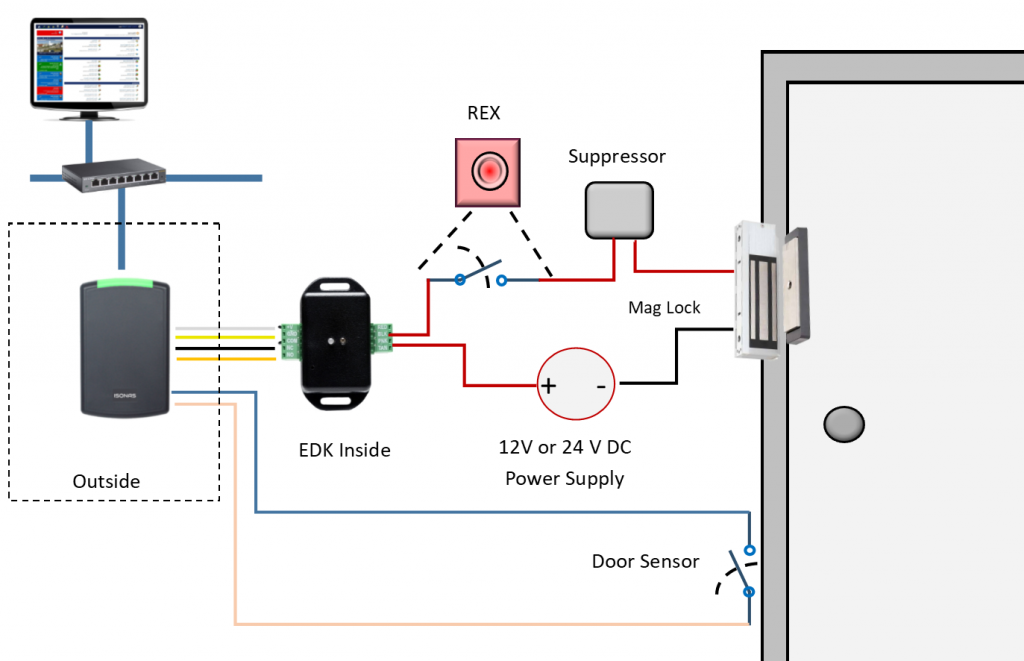 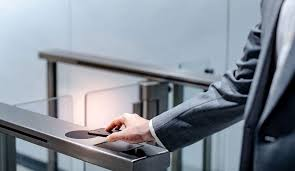 Security / CCTV
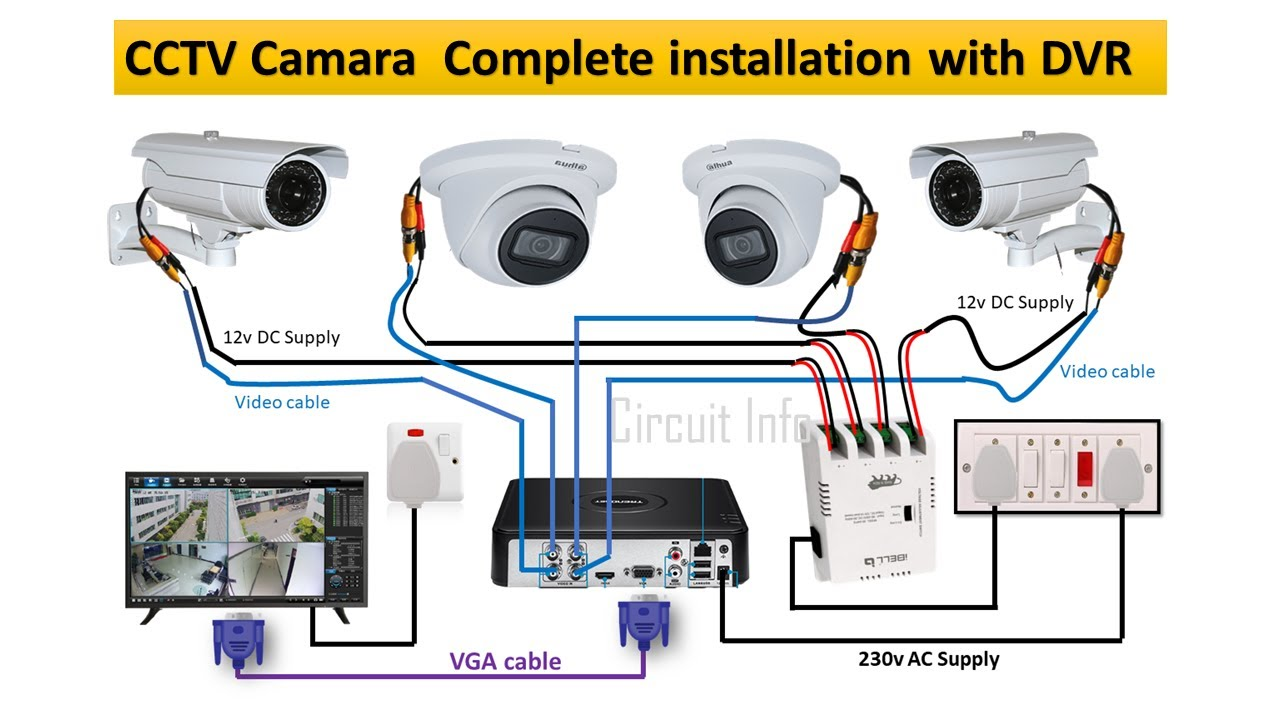 THANK YOU